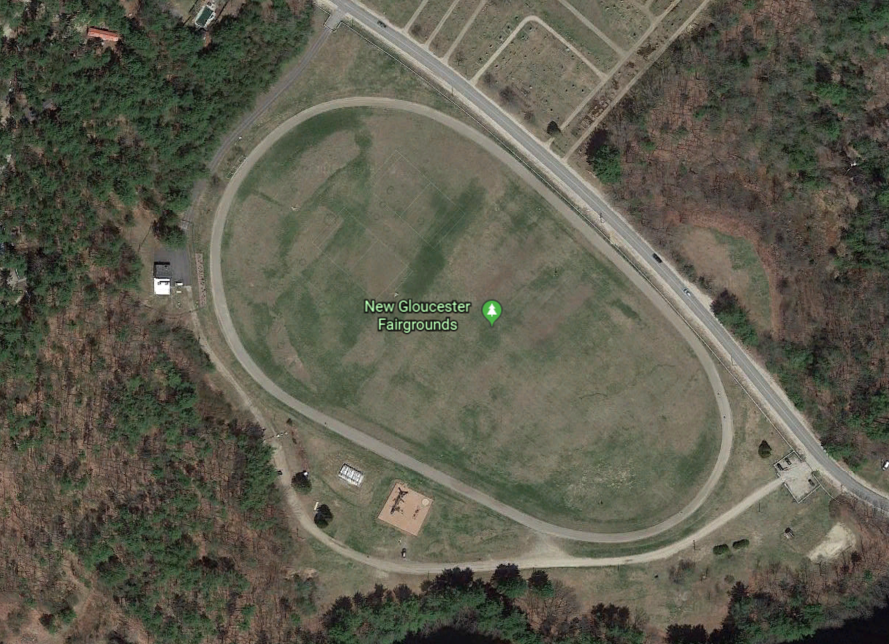 Green = Pavilion 
Yellow = Parking Areas